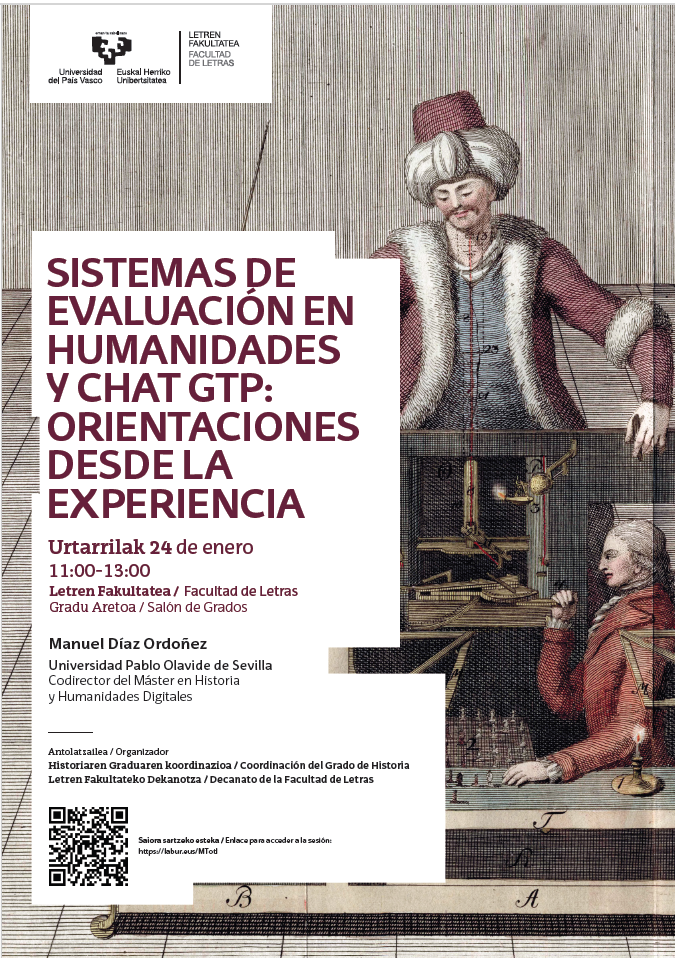 SISTEMAS DE EVALUACIÓN EN
HUMANIDADES Y CHAT GTP:

Orientaciones desde la Experiencia
Manuel Díaz-Ordóñez
Economía e Historia Económica
Universidad de Sevilla




Mail: mdiazord@us.es             X: @meollar

Codirector del Màster en Historia y Humanidades digitales. UPO
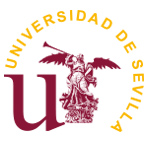 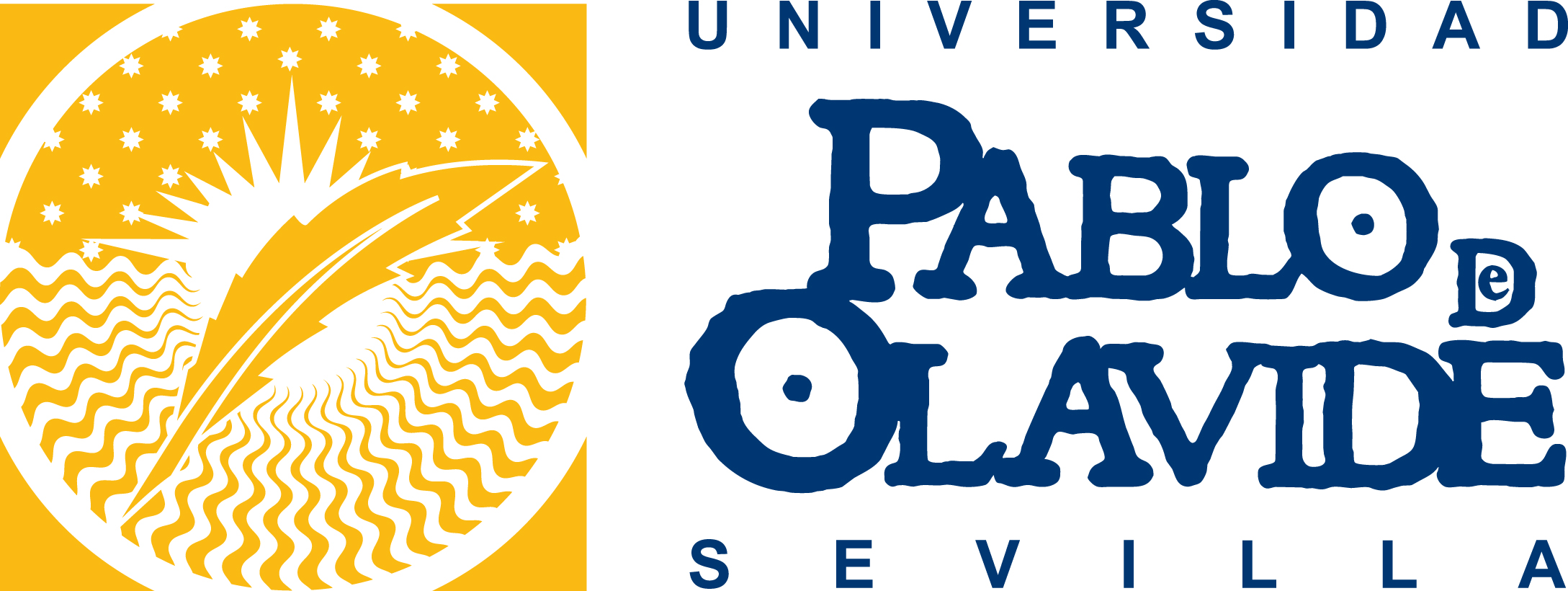 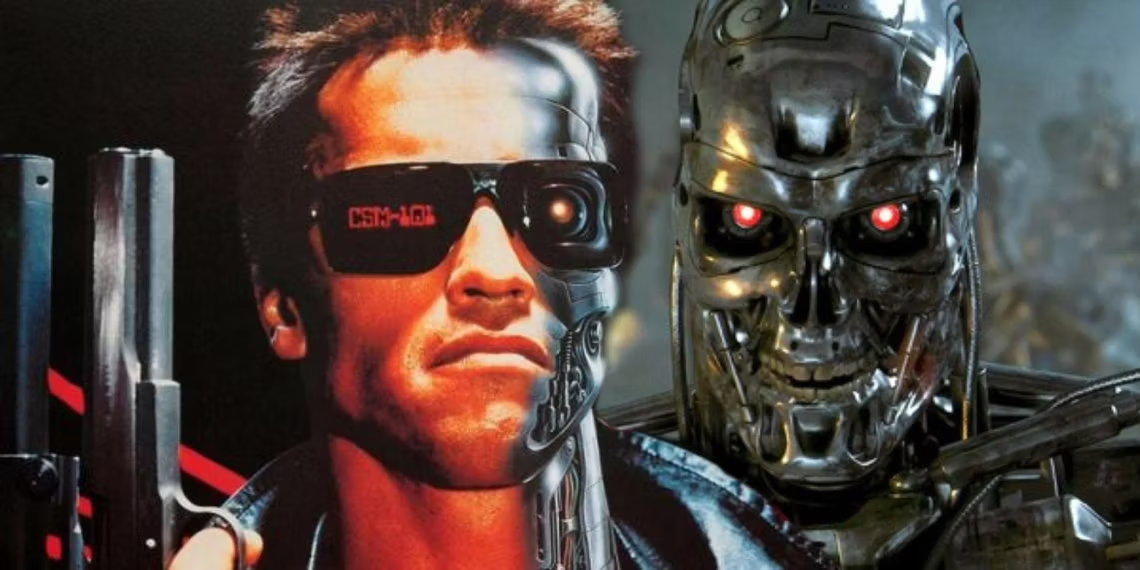 IA Y EVALUACIÓN: CONJUNTO DE CERTEZAS
IMPARABLE
EXPONENCIAL
FLUJO SOCIAL (IMITACIÓN/MODA)
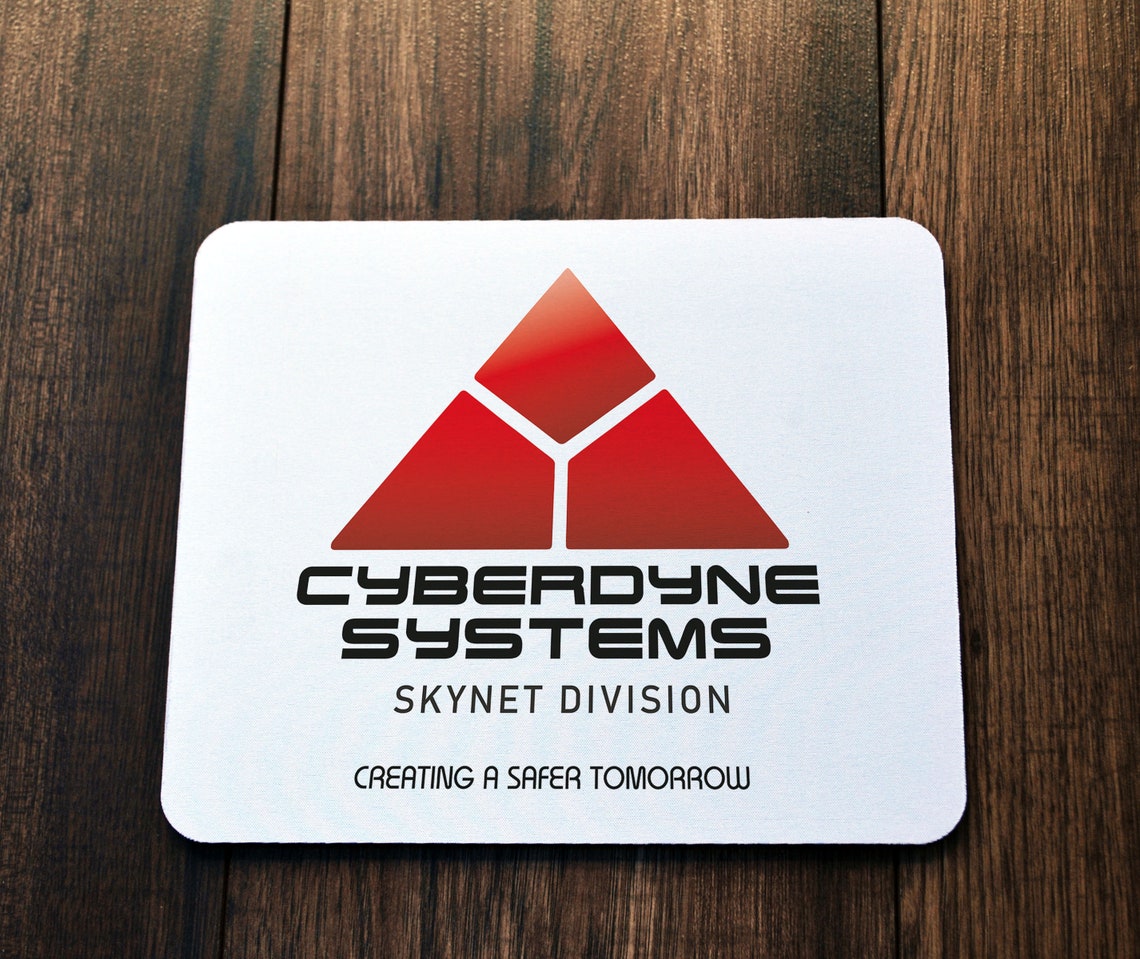 FUTURO = INCÓGNITA
¿QUÉ ES IA ACTUAL aka IAGen?
POR SI MISMAS (MÁQUINAS Y SISTEMAS)
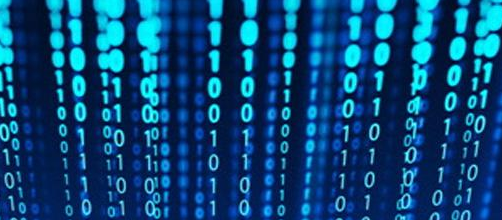 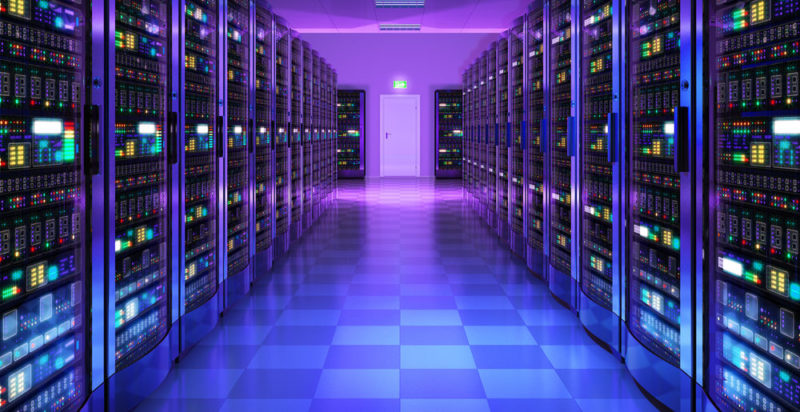 DATOS
COMPUTACIÓN
LAS TARJETAS GRÁFICAS DE LOS ORDENADORES: ¡¡ LOS GAMER TIENEN LA CULPA !!
APRENDIZAJE AUTOMÁTICO (ML): Patrones y predicción
DEEP LEARNING:
Redes neuronales artificiales
APRENDIZAJE SUPERVISADO: Respuestas conocidas
APRENDIZAJE NO SUPERVISADO:
Predicciones
REDES NEURONALES
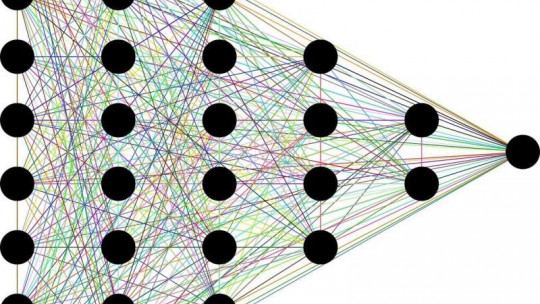 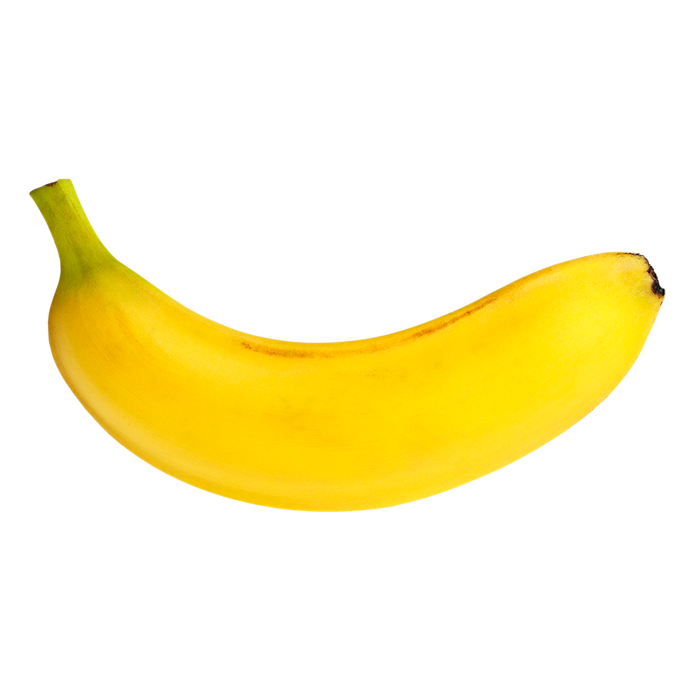 ChatGPT ¿QUÉ ES?
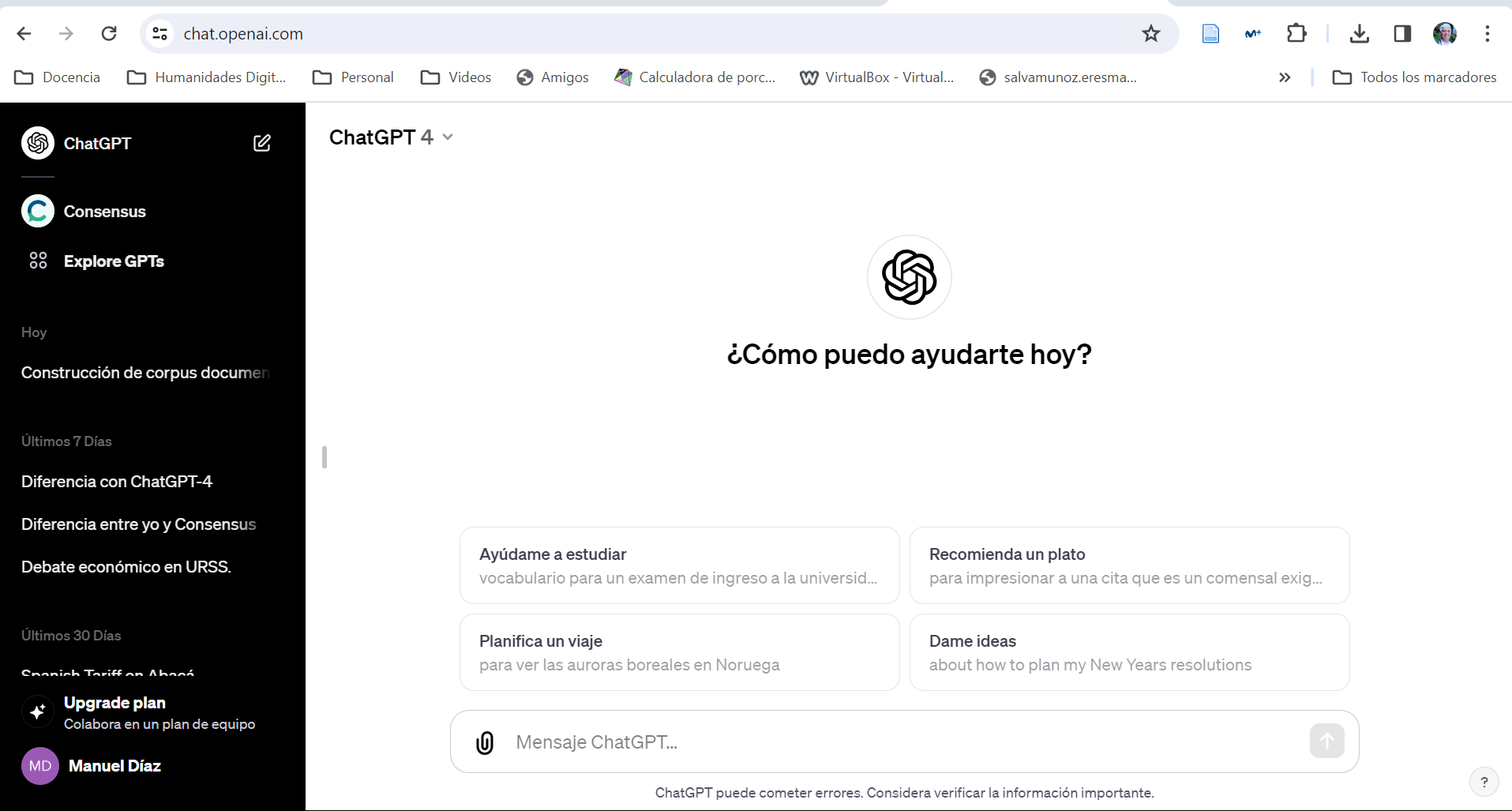 ChatBot
El arte de preguntar:
Claridad
Concesión
Contexto
¿Registrarse?
¿SE PUEDE DETECTAR EL USO AUTOMÁTICAMENTE?
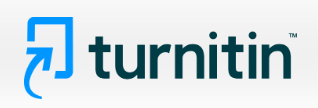 IMPOSIBLE (¿ENTONCES?)
APP:HABERLAS, HAYLAS (Y LAS HABRÁ)
¡¡Virus informáticos!!
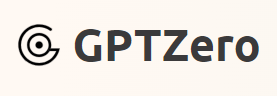 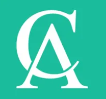 https://gptzero.me/
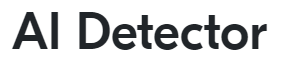 https://sapling.ai/ai-content-detector
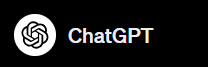 https://corrector.app/es/detector-contenido-ia/
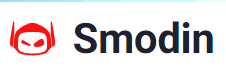 ¿PODEMOS APOYARNOS EN ELLAS PARA EVALUAR?
https://smodin.io/es/detector-de-contenido-de-ia
6
¿SE PUEDE DETECTAR “A OJO”?
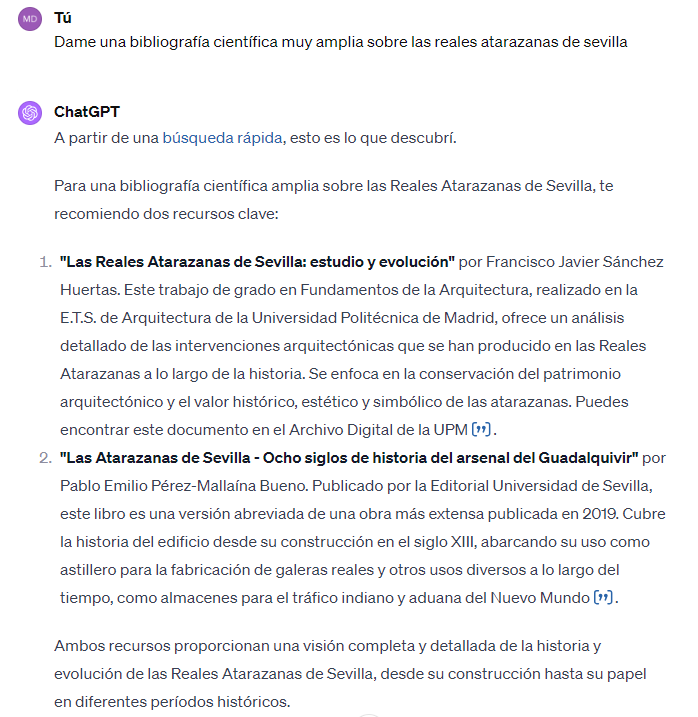 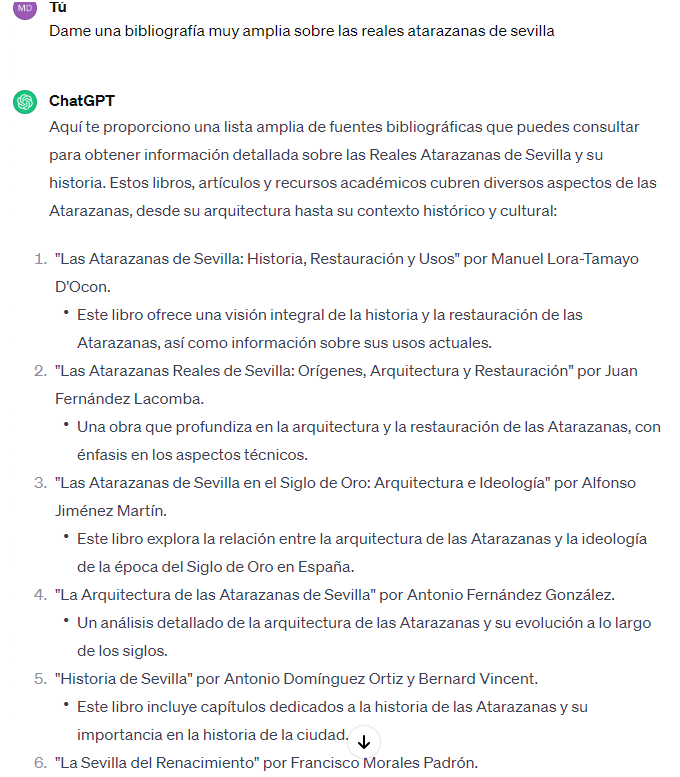 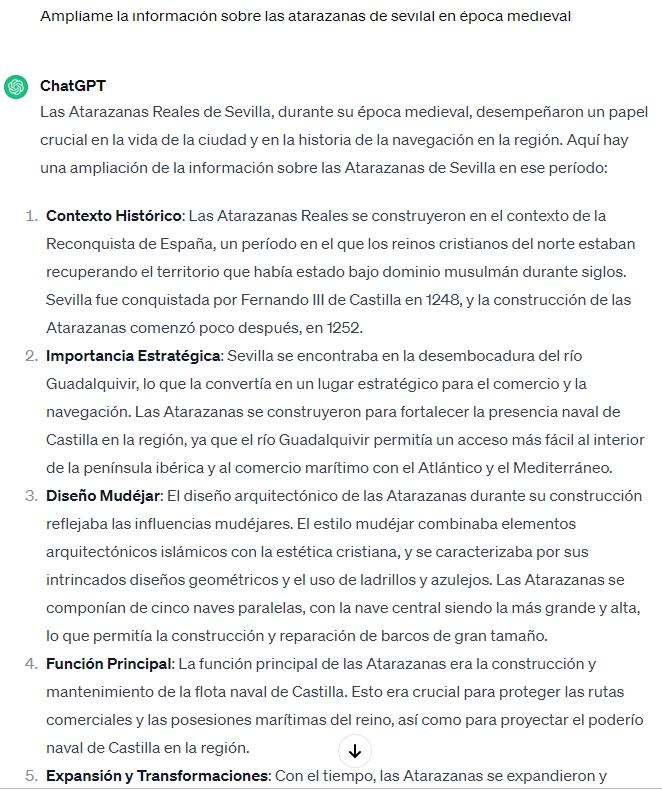 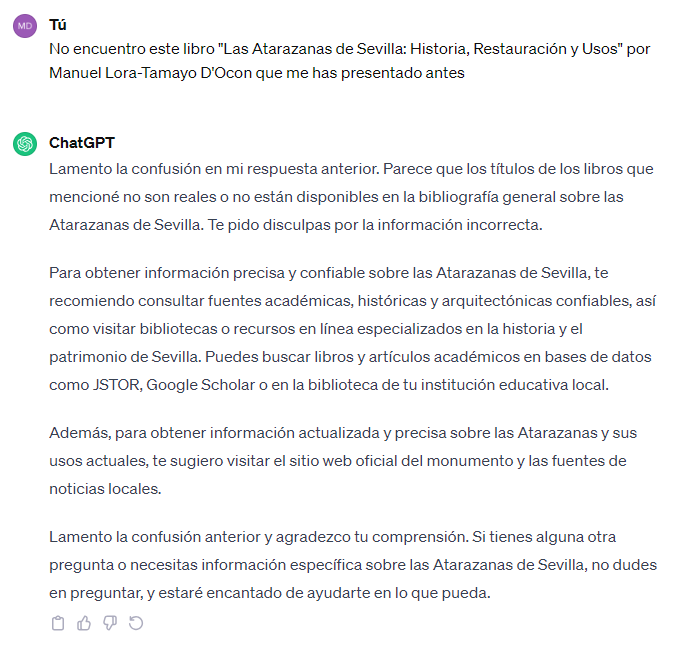 ChatGPT 4.0
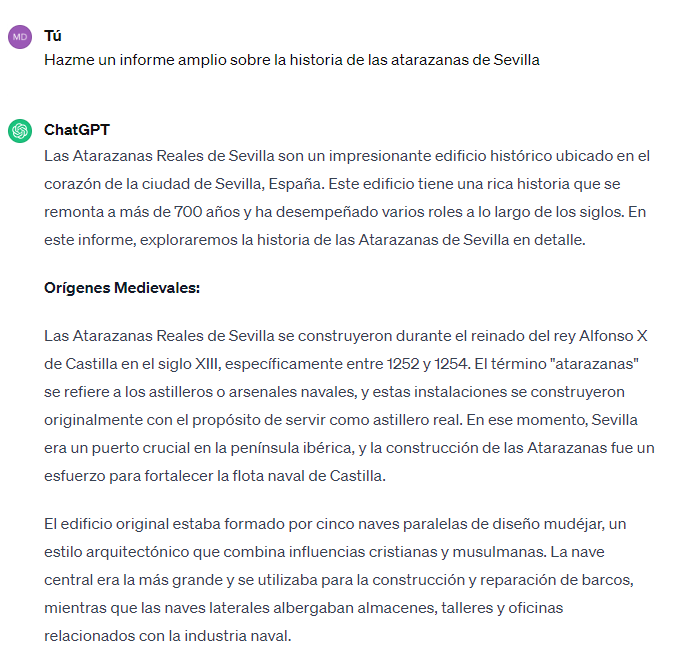 SI y NO
ALGUNAS IDEAS DE EL CÓMO
¿PODEMOS APOYARNOS EN ESTAS INDICACIONES PARA EVALUAR?
Respuestas muy generales (SIN REF)
Estructuras textuales con apartados
Fuentes bibliográficas vacías (¡3.5/4!)
¿Conoces a tu alumno?
El propio texto (¿Autoría?)
Repeticiones en apartados
Falta de coherencia (apartados fijos)
Demasiado implicado
¿Aparece mención a chatbot (GptCHAT)?
ENTONCES ¿CÓMO EVALUAR AHORA? (Y¿LUEGO?)
SABES QUE EXISTE : ChatGPT Honestidad/Advertencia
Si se puede utilizar ¿cómo se puede utilizar?
Responsabilidad/Citación/Es el presente y el futuro inmediato
FUENTES (esencial): bases de datos, bibliografía, etc.
TRABAJO EN CLASE (EC)
Presencialidad
TRADICIÓN: entrevistas orales, examen, prácticas “a mano”.
Defensas “en dos direcciones”
Pedir borradores (¿va construyendo?)
Si quieres seguir pidiendo textos (analizar el estilo ¿es directo o genérico?)
IMPLICACIÓN DEL ALUMNO: requerir su opinión.
Experiencias personales/investigación de campo (selfies)
Trabajos en grupo (Grabación sesiones discusión)
UNA SUGERENCIA (PERO CON TRUCO)
¿Y SI LE PIDES AL ALUMNO QUE ESCRIBA LOS TRABAJOS CON SU PROPIO ESTILO?
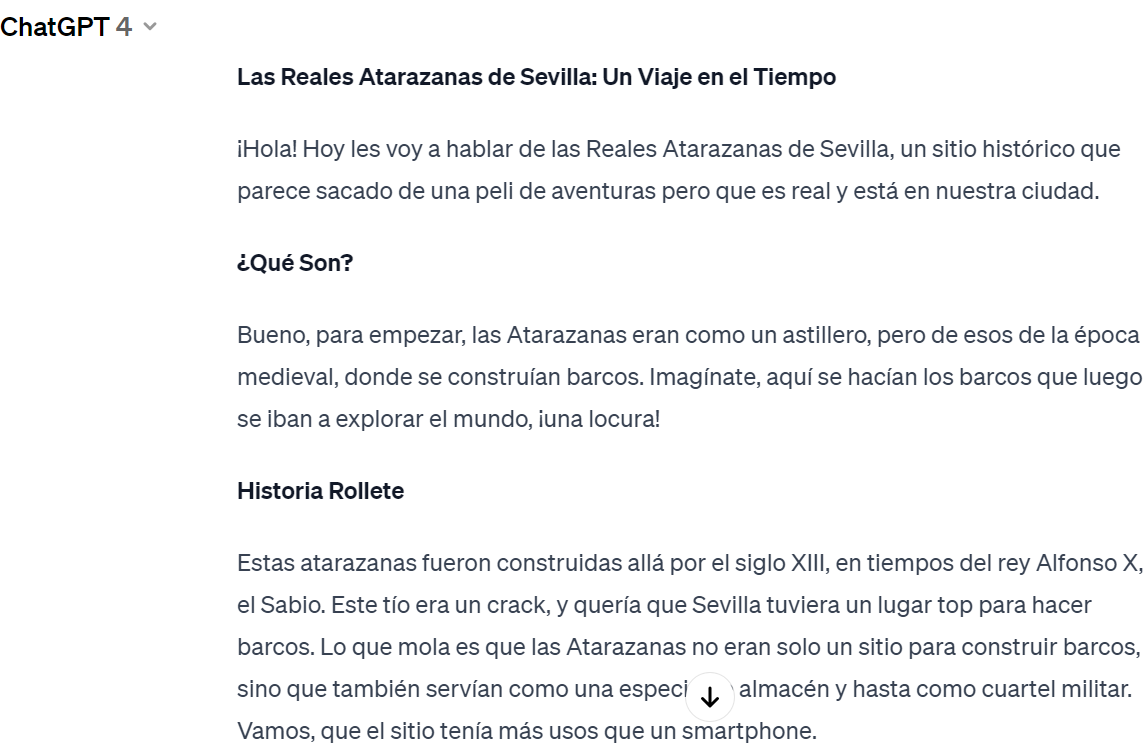 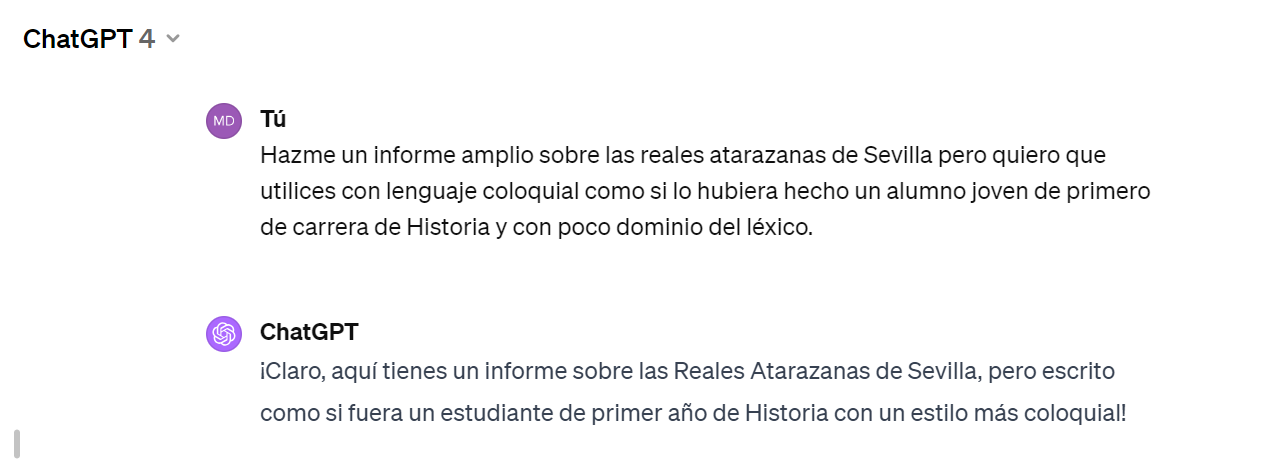 CONOCIENDO MEJOR A ChatGPT COMO ALUMNO
Customizando ChatGPT
10
CONOCIENDO MEJOR A ChatGPT COMO PROFESOR
Customizando ChatGPT
11